Communications and Intentional Listening
Slide 1: Title Slide
Welcome and Introductions
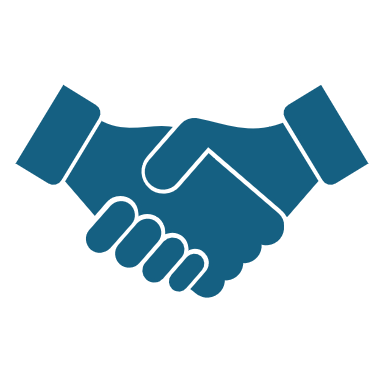 Learning Objectives
What You Will Learn Today
Identify and apply principles of effective verbal communication.
Practice active empathetic listening skills.
Reflect on the impact of digital devices on interpersonal communication.
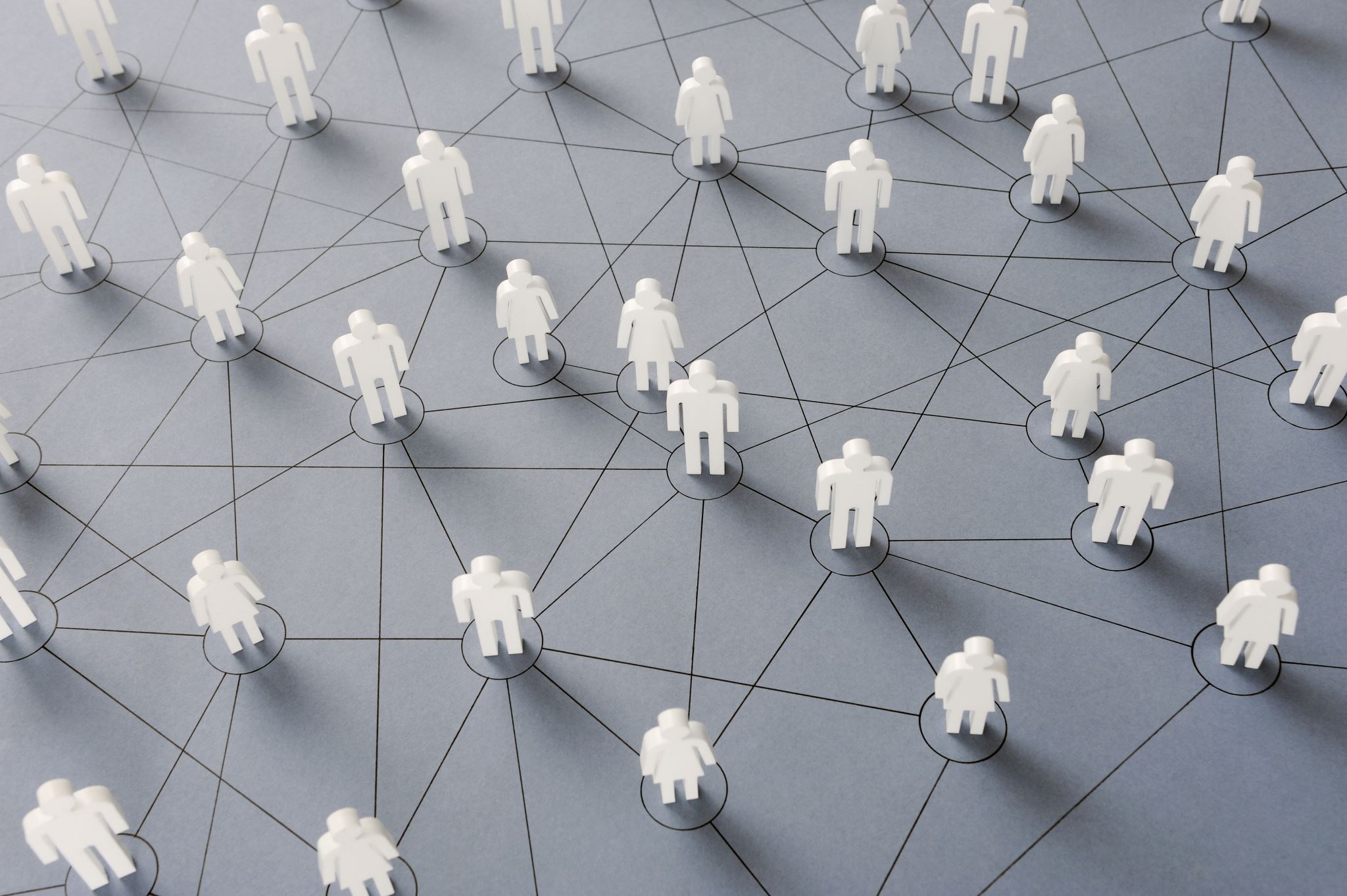 The Importance of Communication
Communication: A Foundational Skill
Communication is typically the highest in-demand skill for leadership positions at all levels.
Relevance of effective communication in various contexts 
Leadership
Customer Service
Collaboration
Professional Success
Conflict Resolution
Personal Growth
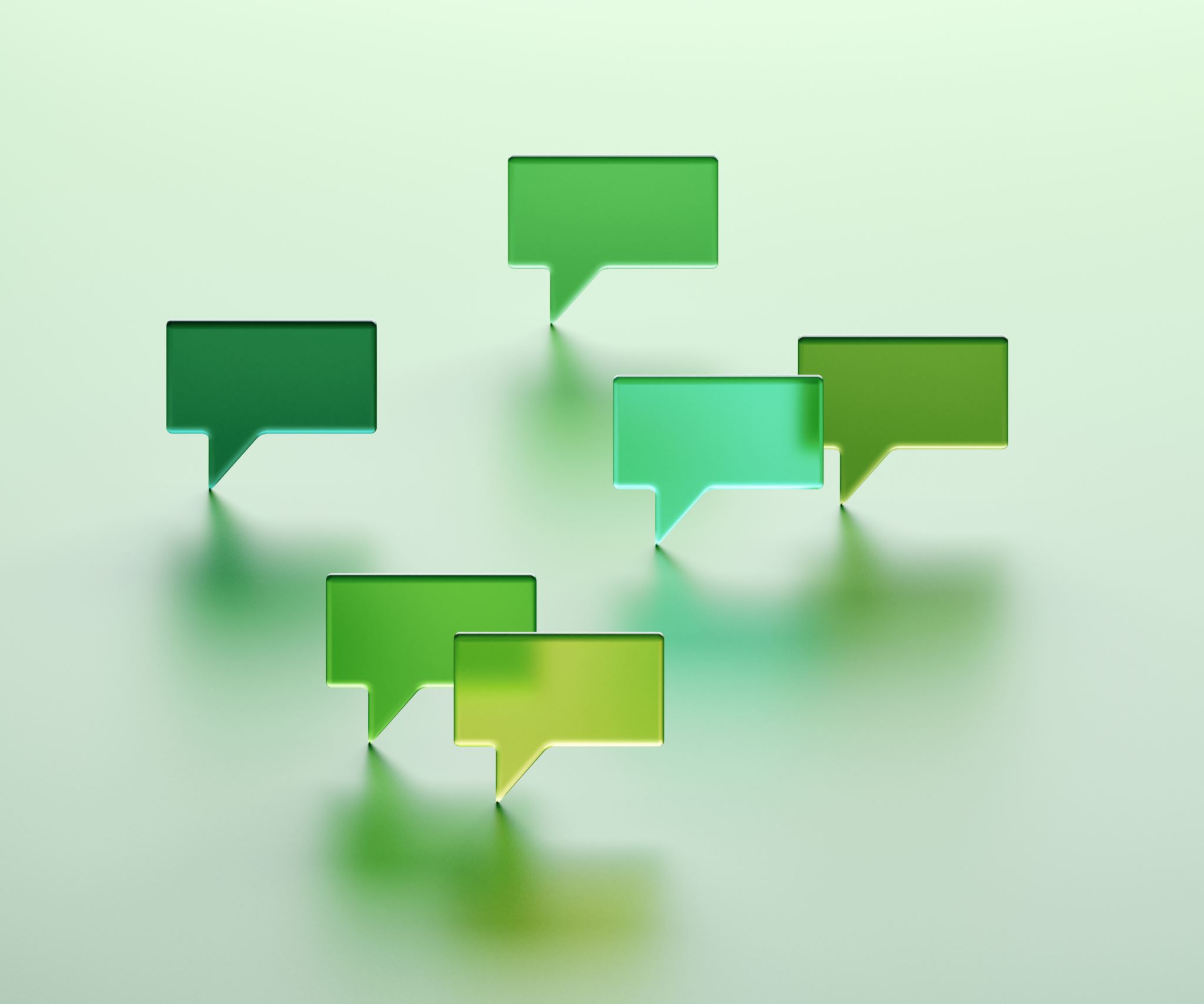 Exploring Effective Verbal Communication
Principles of Effective Verbal Communication via Social Emotional Learning (SEL)
Empathy and Active Listening
Self-Awareness and Self-Management
Relationship Skills
Responsible Decision-Making
Clarity and Conciseness
Non-Verbal Communication Awareness

How SEL Enhances Verbal Communication
It fosters a more compassionate and understanding communication environment.
It helps prevent and resolve conflicts by addressing the emotional roots of disagreements.
It promotes stronger and more meaningful connections with others.
Break out into groups and apply SEL to the following scenario
Scenario: The Branch Transformation Project
Setting: A team at a regional bank is implementing a new customer service technology across all branches. The team consists of:
Manager, Lisa: Driven and results-oriented, but sometimes perceived as abrupt.
Tech Specialist, Ben: Detail-oriented and analytical, but hesitant to voice concerns.
Customer Service Rep, Maria: Experienced and empathetic, but feeling overwhelmed by the change.
Project Coordinator, Kevin: Task-focused and efficient, but sometimes misses subtle social cues.
Challenge: Lisa, under pressure to meet deadlines, is pushing the team hard. Ben is struggling with technical issues but is afraid to raise them, fearing Lisa's reaction. Maria is concerned about the impact of the new tech on customer interactions but feels her concerns are being dismissed. This has led to tension, miscommunication, and a decline in team morale. How can Lisa better communicate with her team?
Activity: Verbal Communication
Paying full attention to the speaker, understanding their perspective, and acknowledging their feelings.
The Power of Active Empathetic Listening
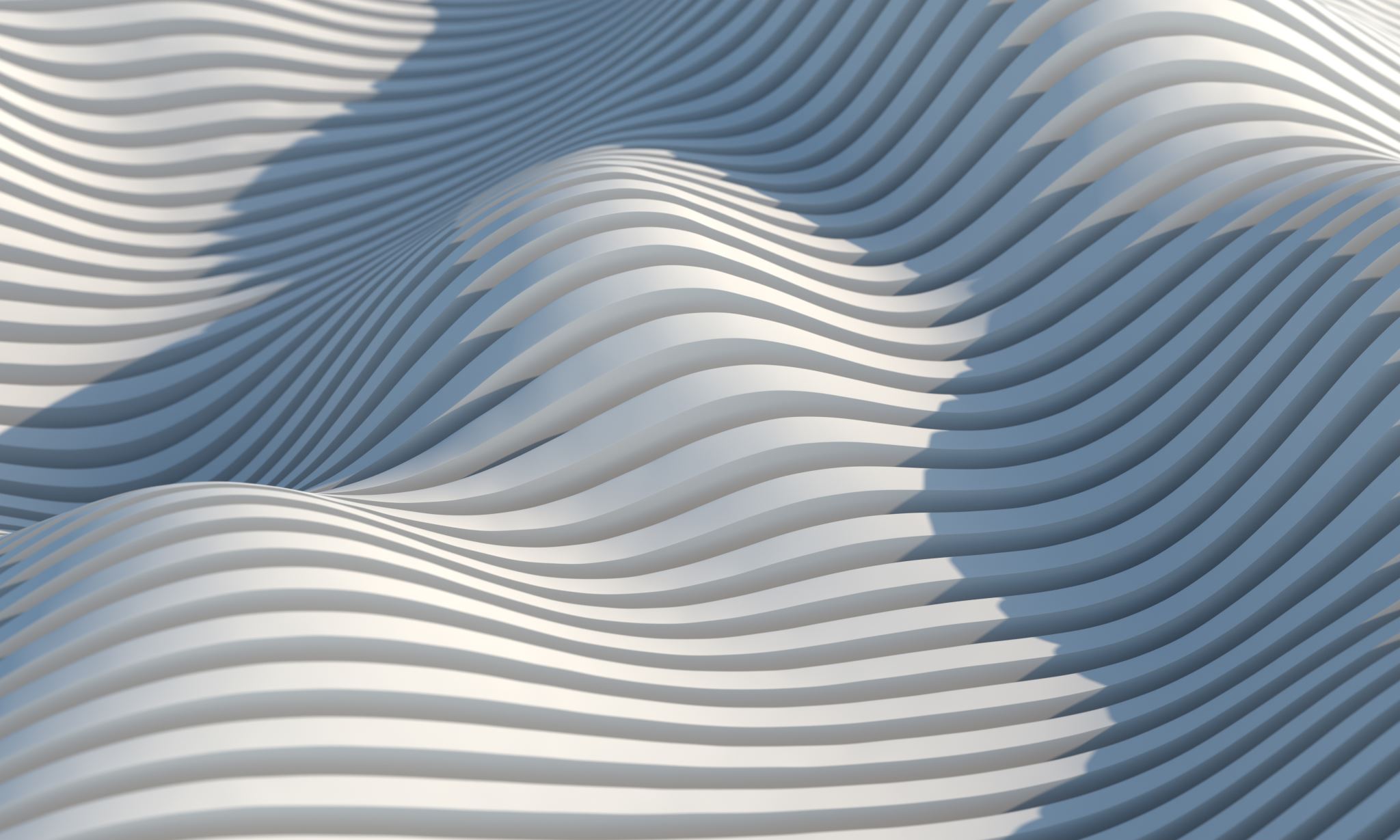 Characteristics of Active Empathetic Listening
Practice Active Empathetic Listening
Identify one tactic to increase your listening potential before the activity, and then strive to put it into practice
Pair Up 
Choose a Topic 
Speaker Talks 
Listener Paraphrases 
Speaker Confirms/Clarifies 
Listener Reflects Emotion 
Speaker Confirms/Clarifies Emotion 
Switch Roles 
Debrief as a class
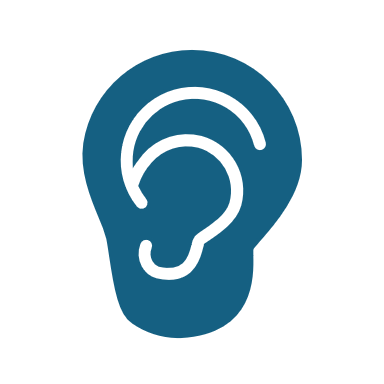 Identifying Communication Barriers
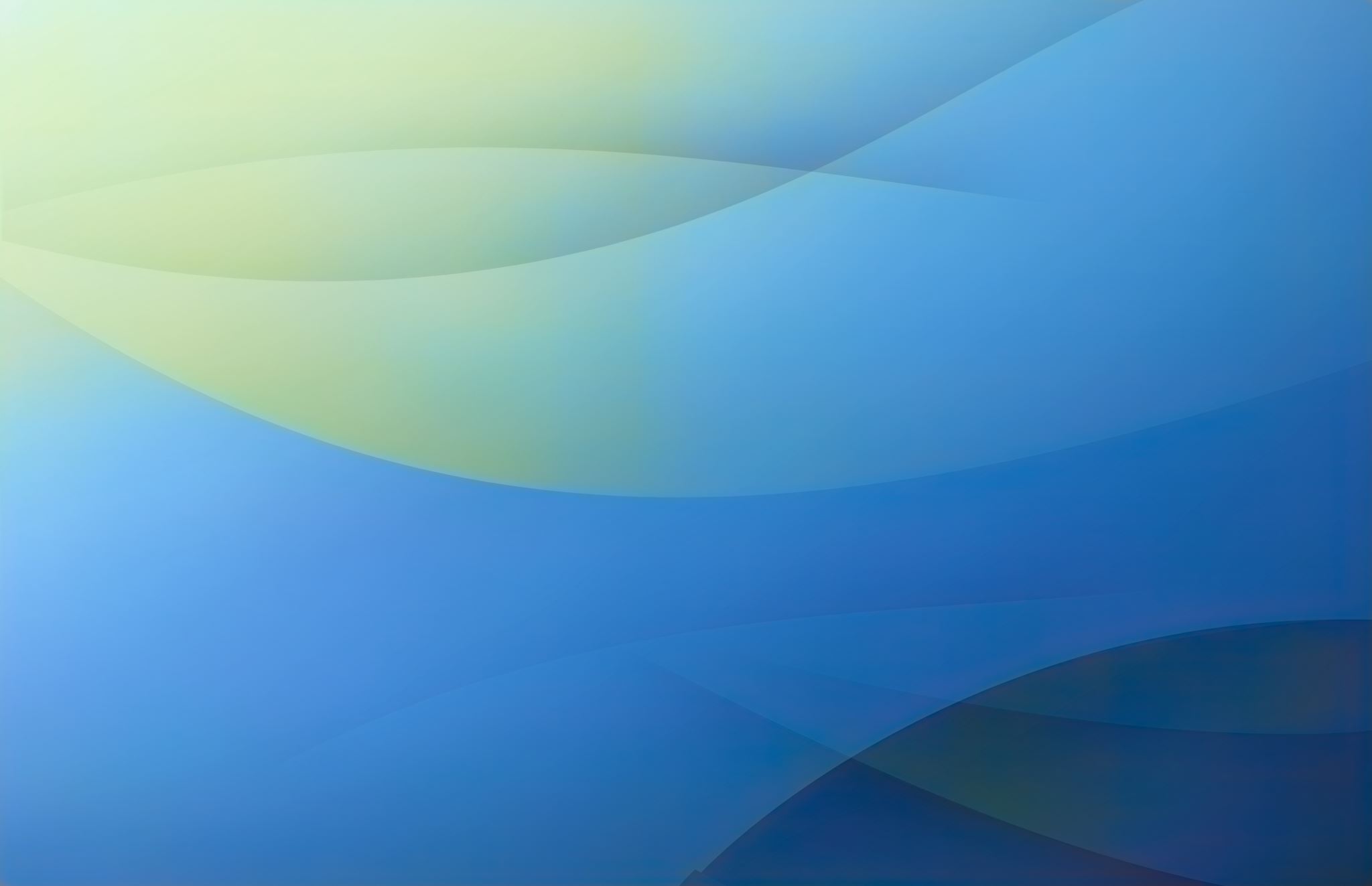 The Impact of Digital Devices
Enhancing Communication for Better Outcomes
How can improving your communication enhance your customer service and collaborative interactions?
I. Improved Customer Service:
Clearer Understanding of Needs 
Faster Problem Resolution 
Increased Customer Satisfaction 
Enhanced Customer Loyalty 
Positive Brand Perception 
II. Enhanced Collaborative Interactions:
Reduced Misunderstandings 
Increased Team Efficiency 
Improved Conflict Resolution 
Stronger Team Relationships 
Better Information Sharing
Seeking Feedback for Growth
Identifies Blind Spots
External Perspective
Specific Guidance
Motivates Improvement
Builds Self-Awareness
Creates a Culture of Learning
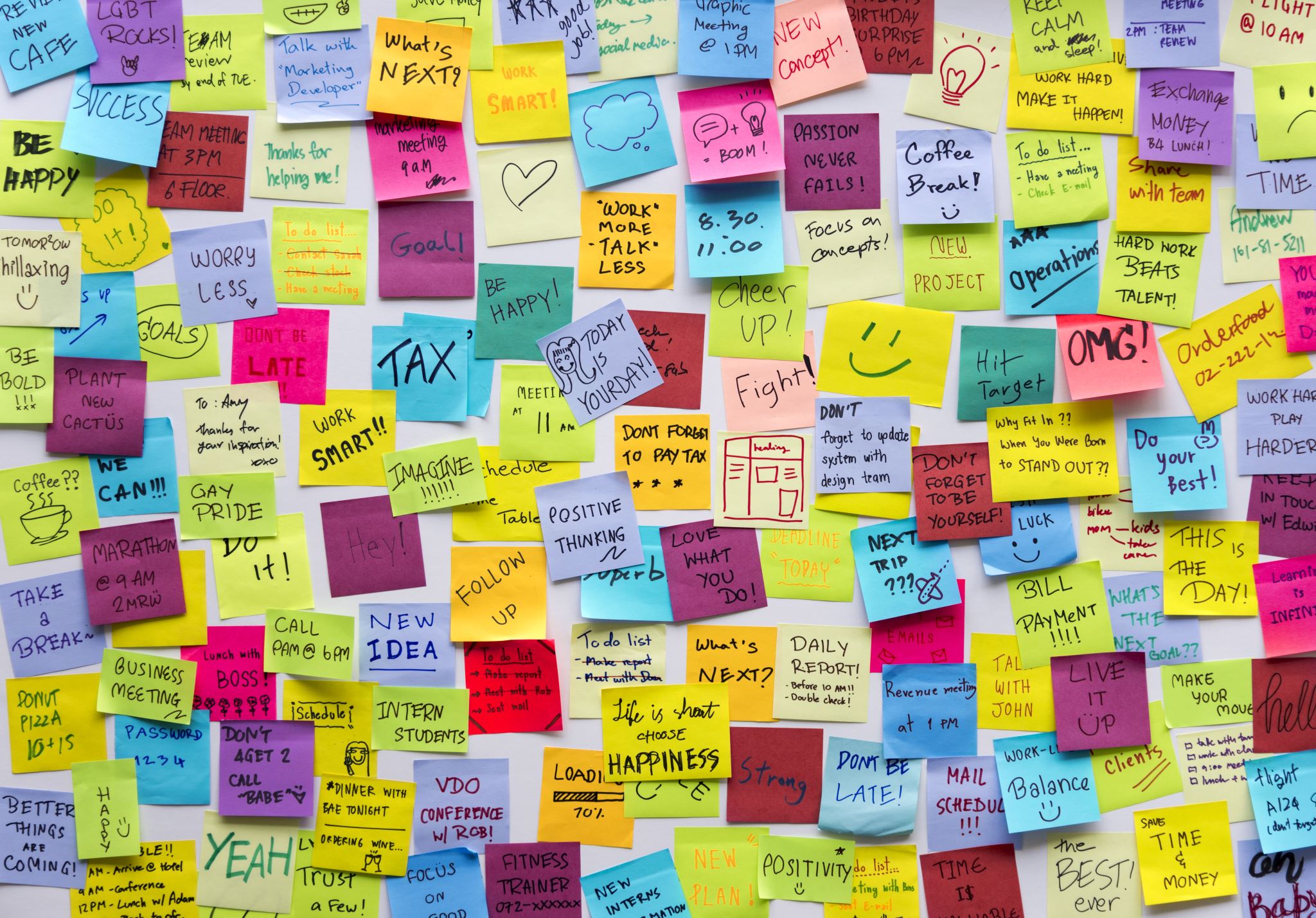 Identifying Feedback Sources
Who Can Provide Honest Feedback?
Take two minutes to write down a list of names, positions, roles, etc.
Classroom conversation based on your notes
Conclusion and Key Takeaways
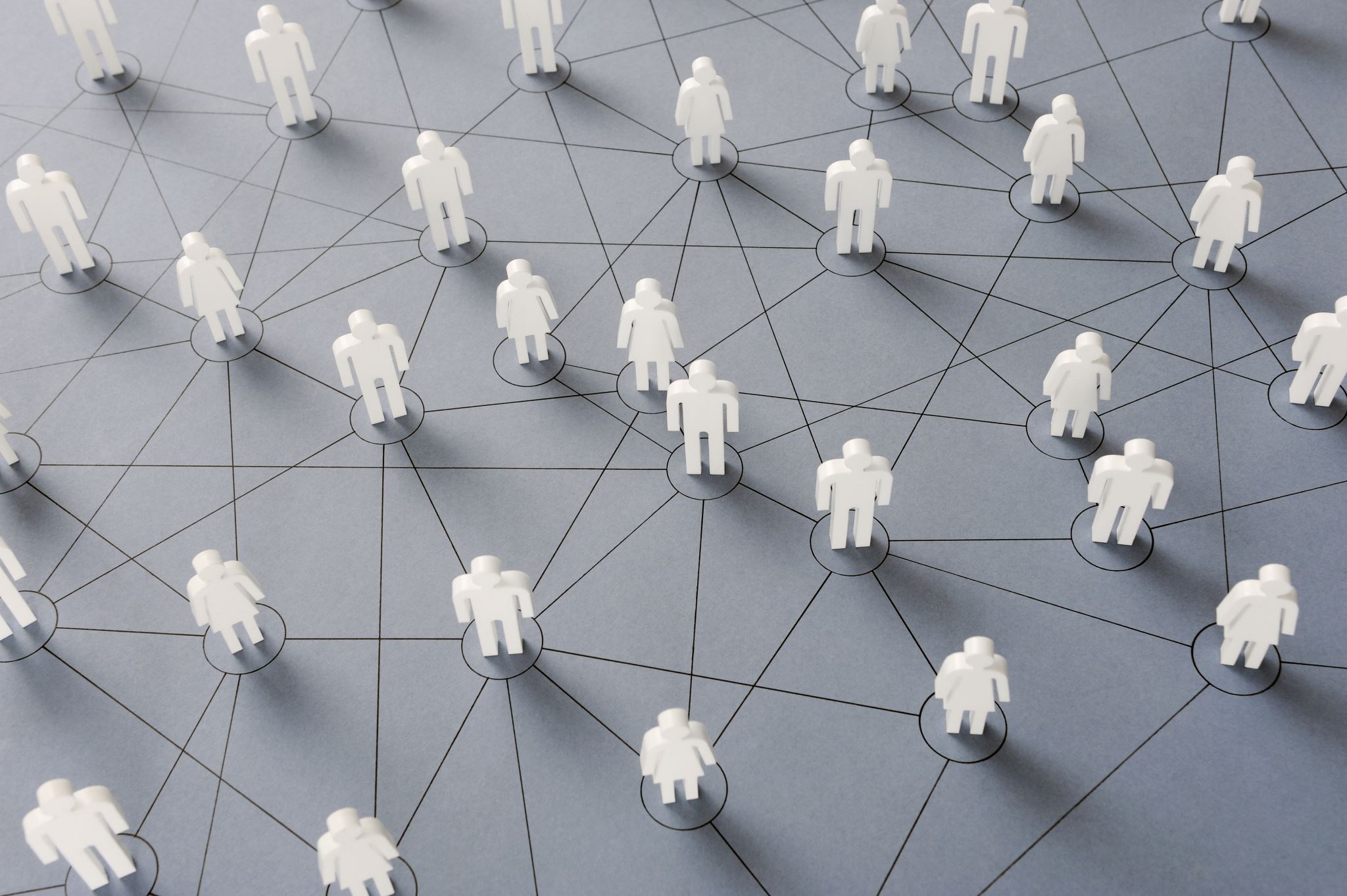 Effective communication is a crucial leadership skill and is highly relevant for overall professional and personal relationships
Identifying effective verbal communication principles and practicing active empathetic listening are core skills
Reflecting on barriers to communication and the impact of digital devices on interpersonal interactions is essential
Improving communication skills leads to enhanced customer service and collaboration, contributing to positive outcomes in various contexts 
Seeking feedback and implementing tactics to improve listening potential are important actionable steps for communication growth
Thank You and Questions